МДОУ «Детский сад № 23»

Презентация на тему:
«Приобщение дошкольников к национальной культуре и  национальным традициям через использование музейного пространства»


               Подготовила: 
                                           Васильева А. А., воспитатель
                                         высшей квалификационной
         категории
Музей - научное и научно-просветительское учреждение, осуществляющее комплектование, хранение и изучение памятников естественной истории, материальной и духовной культуры- первоисточников знаний о развитии природы и человеческого общества
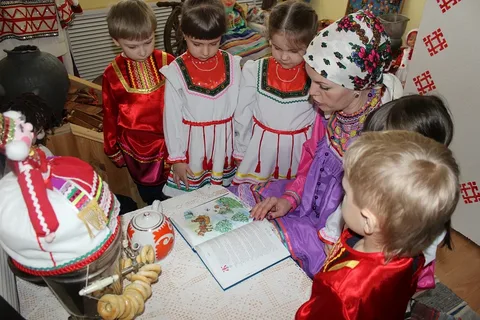 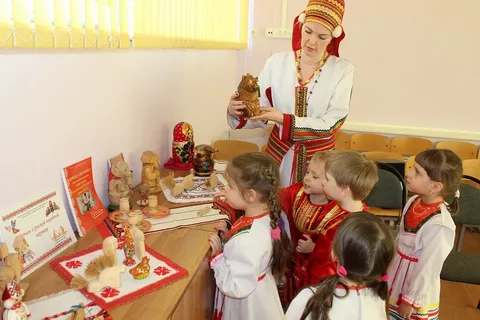 Последнее десятилетие в дошкольном образовании широко развиваются инновационные технологии. Музейная педагогика одна из них. Она позволяет приобщить детей к национальным традициям и народной культуре  через использование музейного пространства.
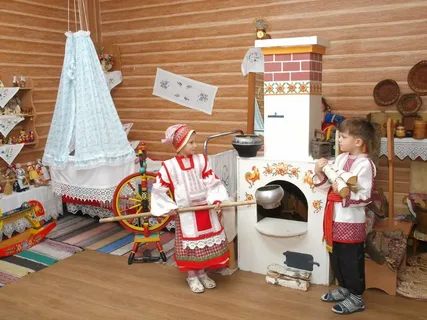 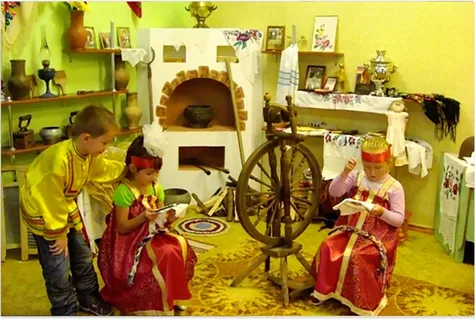 Использование технологии музейная педагогика 
решает несколько задач:
Реализация положений ФГОС ДО и примерных образовательных программ дошкольного образования и дополнительных образовательных программ;
Формирование у дошкольников представлений о музее;
Расширение кругозора дошкольников;
Социализация ребёнка;
Развитие познавательных способностей и познавательной деятельности;
Формирование проектно-исследовательских умений и навыков;
Формирование умения самостоятельно анализировать и систематизировать полученные знания;
Развитие творческого мышления и воображения;
Формирование активной жизненной позиции.
Цель: Приобщение детей дошкольного возраста к народной культуре и народным традициям, воспитание чувство любви к своей родине.
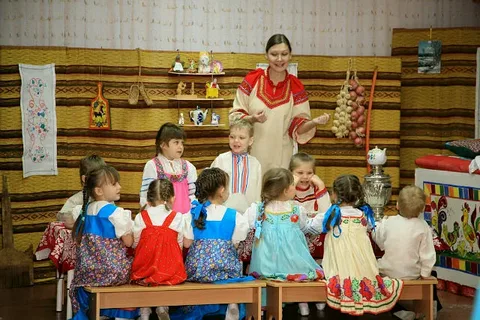 Музейная педагогика — научная дисциплина на стыке музееведения, педагогики и психологии, рассматривающая музей как образовательную систему; а также область научно-практической деятельности современного музея, ориентированная на передачу культурного (художественного) опыта через педагогический процесс в условиях музейной среды.
Посещение музеев
Пространство музея в детском саду
Посещение виртуального музея
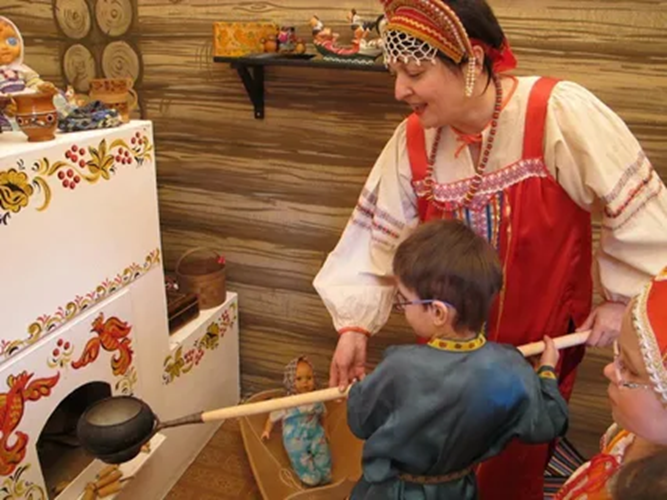 Принцип доступности.
Принцип интеграции. 
Принцип деятельности и интерактивности 
Принцип природосообразности 
Принцип научности 
Принцип партнерства 
Принцип культуросообразности 
Принцип динамичности и вариативности 
Принцип разнообразия 
Принцип экологичности и безопасности.
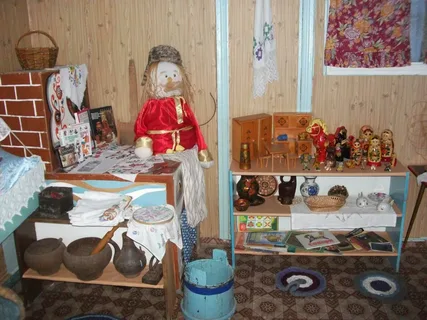 Основная задача педагога - помочь ребёнку увидеть «музей» вокруг себя, то есть раскрыть перед ним историко-культурный контекст обыкновенных вещей, окружающих его в повседневной жизни, научить самостоятельно, анализировать, сопоставлять, делать выводы.
По своей тематике музеи могут быть разнообразными: фольклорные, исторические, краеведческие, литературные, географические, природы, искусства
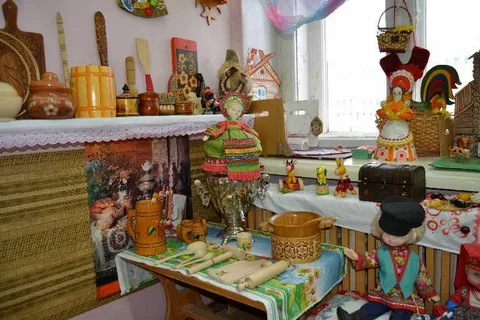 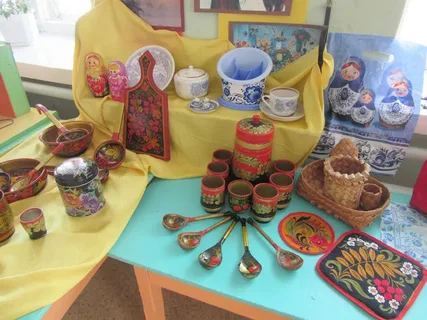 Формы организации детской деятельности в музее:
Игры (сюжетно-ролевые, дидактические)
Организованная образовательная деятельность (экскурсии)
Исследовательская деятельность
Беседы, чтение художественной литературы
Художественное творчество
Музыкальная деятельность
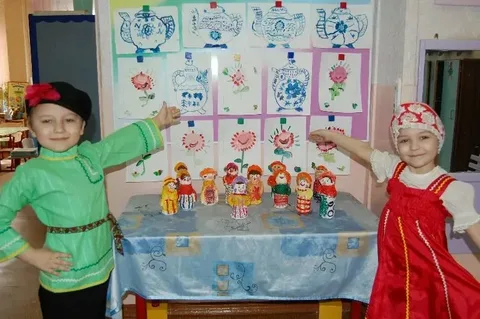 В результате использования музеев в работе ДОУ дети приобщаются к культуре, приобретают интерес к настоящему музею, воспитывается у детей способность самостоятельно изучать окружающий мир.
Возникающий интерес у детей к посещению музея оказывает влияние на расширение их общего кругозора, желание узнать о других, существующих музеях.
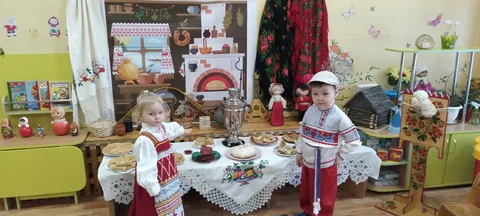 Спасибо за внимание!